ŠIAURĖS VAKARŲ LIETUVOS VIETOS VEIKLOS GRUPĖ„ŠIAURĖS VAKARŲ LIETUVOS VIETOS VEIKLOS GRUPĖS TERITORIJOS 2015–2023 M. VIETOS PLĖTROS STRATEGIJA“KVIETIMAS NR. 19
„INVESTICIJOS Į MATERIALŲJĮ TURTĄ“  Nr. LEADER-19.2-4
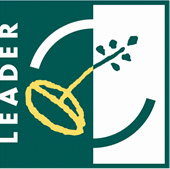 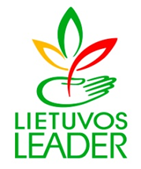 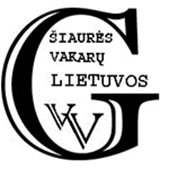 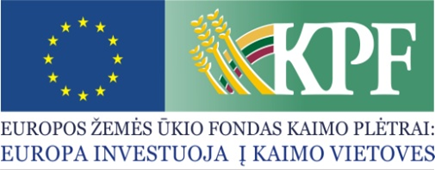 „INVESTICIJOS Į MATERIALŲJĮ TURTĄ“
Vietos projektų paraiškų rinkimo pradžia: 2019-10-02 
Vietos projektų paraiškų rinkimo pabaiga: 2019-11-29

Kvietimo suma: 195 238,00 Eur (3 projektai)
Maksimali paramos suma 1 projektui: 65 079,33 Eur.

Paramos gali kreiptis:
 1. Juridiniai asmenys: labai mažos, mažos ir vidutinės įmonės ir kooperatyvai, užsiimantys žemės ūkio produktų perdirbimu ir (ar) rinkodara.
2. Juridiniai asmenys, užsiimantys žemės ūkio veikla ir perdirbantys dalį valdoje užaugintos produkcijos bei planuojantys užsiimti žemės ūkio produktų perdirbimo ir (ar) rinkodaros veikla.
„INVESTICIJOS Į MATERIALŲJĮ TURTĄ“
Projekto tikslas: Siekti aukštesnės pridėtinės vertės kūrimo, perdirbant žemės ūkio produktus, ieškant naujų rinkų, diegiant inovacijas ir naujas technologijas.
Parama teikiama: Parama teikiama Sutarties dėl Europos Sąjungos veikimo I priede išvardytiems žemės ūkio produktams, išskyrus žvejybos ir akvakultūros produktus, perdirbti, rinkodarai ir (ar) plėtrai skatinamas didesnės pridėtinės vertės produktų kūrimas ir jų eksportas. 
Parama skiriama: žemės ūkio produktams perdirbti, inovacijoms, naujoms technologijoms bei procesams diegti, siekiant sukurti naujus ir (arba) aukštesnės pridėtinės vertės, geresnės kokybės produktus; žemės ūkio produktų rinkodarai, ypač susijusiai su naujomis rinkomis, trumpomis tiekimo grandinėmis ir (arba) plėtrai, darbo vietų kūrimui, ypač asmenims iki 40 m.
TINKAMI FINANSAVIMO ŠALTINIAI:
1. nuosavomis piniginėmis lėšomis;
2. skolintomis lėšomis;
3. pareiškėjo iš vietos projekte numatytos vykdyti veiklos gautinos lėšos;
4. gautinos paramos lėšos, kai vietos projektas įgyvendinamas ne vienu etapu.
Kvietimui skiriama: 195 238,00Eur1 projektui paramos suma negali viršyti: 65 079,33EurPareiškėjas: labai maža įmonė
Kvietimui skiriama: 195 238,00Eur1 projektui paramos suma negali viršyti: 65 079,33EurPareiškėjas:  maža įmonė, vidutinė įmonė
Sutarties dėl Europos Sąjungos veikimo I priedo išvardytiems žemės ūkio produktams
Vietos projektų pridėtinės vertės (kokybės) vertinimas Minimalus balų skaičius - 40
Tinkamumo sąlygos pareiškėjui
atitikti VPS nurodytą tinkamą paramos gavėją pagal VPS priemonę;
neturėti nė vieno nepabaigto įgyvendinti vietos projekto (netaikoma KPP priemonės „Pagrindinės paslaugos ir kaimų atnaujinimas kaimo vietovėse“ veiklos srities „Parama investicijoms į visų rūšių mažos apimties infrastruktūrą“ veiklai „Asbestinių stogų dangos keitimas“ ir priemonės „Bendradarbiavimas“ veiklos sričiai „Parama EIP veiklos grupėms kurti ir jų veiklai vystyti“). Tuo pat metu KPP lygmeniu leidžiama įgyvendinti ne daugiau kaip: vieną projektą, susijusį su investicijomis į infrastruktūrą, verslą (įskaitant NVO, bendruomeninį ar socialinį verslą), prekių gamybą, paslaugų teikimą (pvz., verslo kūrimo, verslo plėtros, kaimų atnaujinimo), ir vieną projektą, susijusį su investicijomis į žmogiškąjį; 
registruotu VPS vykdytojos, kuriai teikiama vietos projekto paraiška, teritorijoje;
būti neskolingu VMI ir VSDF;
tvarkyti buhalterinę apskaitą;
per paskutinius vienus metus nebūti padariusiam pažeidimo, susijusio su EŽŪFKP ir EJRŽF paramos, skirtos 2007–2013 metų ir 2014–2020 metų finansavimo laikotarpiams, panaudojimu ar siekiu panaudoti, apie kurį teisės aktų nustatyta tvarka buvo pranešta Europos Komisijai;
neturėti finansinių sunkumų, t. y. neturėti iškeltos bylos dėl bankroto, nebūti likviduojamu;
veikti sąžiningai.
Tinkamos finansuoti išlaidos
1. Naujų prekių įsigijimas:
1.1. Įranga (nauji įrenginiai ir mechanizmai, technika) vaisių, uogų, daržovių ir grybų perdirbimo ir (ar) rinkodaros, atliekų perdirbimo sektoriuje:
• rūšiavimo ir pakavimo;
• plovimo;
• šaldymo;
• perdirbimo;
• speciali vaisių, uogų, daržovių, grybų ir jų produktų transportavimo (ne daugiau 20 proc. nuo visų tinkamų finansuoti išlaidų vertės);
• laboratorinė – žaliavų, technologinio proceso ir produkcijos kokybės kontrolės;
• susijusi su vykdoma veikla ar visu gamybos ciklu;
• speciali kompiuterinė ir programinė įranga, skirta įsigyjamos įrangos ar technologinio proceso valdymui;
Tinkamos finansuoti išlaidos
1.2. Įranga (nauji įrenginiai ir mechanizmai, technika) augalininkystės produktų perdirbimo ir (ar) rinkodaros, atliekų perdirbimo sektoriuje:
augalininkystės produktų perdirbimo ir (ar) rinkodaros;
augalininkystės produktų atliekų perdirbimo ir tvarkymo;
speciali augalininkystės produktų transportavimo (ne daugiau 20 proc. nuo visų tinkamų finansuoti išlaidų vertės);
laboratorinė – žaliavų, technologinio proceso ir produkcijos kokybei patikrinti ir produkcijos kokybei kontroliuoti;
tiesiogiai susijusi su vykdoma veikla ar visu gamybos ciklu;
speciali kompiuterinė ir programinė įranga, skirta įsigyjamos įrangos ar technologinio proceso valdymui;
Tinkamos finansuoti išlaidos
1.3. Įranga (nauji įrenginiai ir mechanizmai, technika) mėsos perdirbimo ir (ar) rinkodaros sektoriuje:
mėsos perdirbimo;
rūšiavimo ir pakavimo;
šaldymo;
perdirbimo;
speciali gyvų gyvulių, mėsos, jos produktų transportavimo (ne daugiau 20 proc. nuo visų tinkamų finansuoti išlaidų vertės);
laboratorinė – žaliavų, technologinio proceso ir produkcijos kokybei patikrinti ir produkcijos kokybei kontroliuoti;
tiesiogiai susijusi su vykdoma veikla ar visu gamybos ciklu;
speciali kompiuterinė ir programinė įranga, skirta įsigyjamos įrangos ar technologinio proceso valdymui;
Tinkamos finansuoti išlaidos
1.4. Įranga (nauji įrenginiai ir mechanizmai, technika) kitų Sutarties dėl Europos Sąjungos veikimo I priede išvardytų produktų perdirbimo ir (ar) rinkodaros sektoriuje:
rūšiavimo ir pakavimo;
plovimo;
šaldymo;
perdirbimo;
speciali transportavimo (ne daugiau 20 proc. nuo visų tinkamų finansuoti išlaidų vertės);
laboratorinė – žaliavų, technologinio proceso ir produkcijos kokybės kontrolės;
tiesiogiai susijusi su vykdoma veikla ar visu gamybos ciklu;
speciali kompiuterinė ir programinė įranga, skirta įsigyjamos įrangos ar technologinio proceso valdymui;
Tinkamos finansuoti išlaidos
1.5. Įranga (nauji įrenginiai ir mechanizmai, technika) trečiosios kategorijos šalutinių gyvūninių produktų atliekų perdirbimo ir tvarkymo sektoriuje:
šaldymo;
perdirbimo;
speciali gyvūninės kilmės atliekų ir produktų transportavimo;
laboratorinė – žaliavų, technologinio proceso ir produkcijos kokybei patikrinti ir produkcijos kokybei kontroliuoti;
susijusi su vykdoma veikla ar visu gamybos ciklu;
speciali kompiuterinė ir programinė įranga, skirta įsigyjamos įrangos ar technologinio proceso valdymui;
Tinkamos finansuoti išlaidos
1.6. Įranga (nauji įrenginiai ir mechanizmai, technika) pieno perdirbimo ir (arba) rinkodaros sektoriuje:
pieno perdirbimo ir (ar) rinkodaros;
pieno ir pieno produktų atliekų perdirbimo ir tvarkymo;
speciali pieno ir pieno produktų transportavimo (ne daugiau 20 proc. nuo kitų tinkamų finansuoti išlaidų vertės);
laboratorinė – žaliavų, technologinio proceso ir produkcijos kokybei patikrinti ir produkcijos kokybei kontroliuoti;
tiesiogiai susijusi su vykdoma veikla ar visu gamybos ciklu;
speciali kompiuterinė ir programinė įranga, skirta įsigyjamos įrangos ar technologinio proceso valdymui.
Tinkamos finansuoti išlaidos
2. Darbų ir paslaugų įsigijimas:
statyba, rekonstrukcija ir kapitalinis remontas: 
statinių (gamybos ir pramonės paskirties pastatų ir (arba) inžinerinių statinių);
grūdų džiovyklų ir saugyklų pirminiam žaliavos apdorojimui bei ilgalaikiam laikymui;
nutekamųjų vandenų valymo sistemų;
kitų infrastruktūros su projektu susijusių inžinierinių tinklų.
3. Vietos projekto bendrosios išlaidos (įskaitant viešinimo priemonių, taip pat atlyginimas architektams, inžinieriams ir konsultantams už konsultacijas, susijusias su aplinkosauginiu ir ekonominiu tvarumu, įskaitant galimybių studijų, projekto aprašų ir kitų su jais susijusių dokumentų rengimą, kai šios išlaidos, susijusios su nekilnojamojo turto statyba ir gerinimu, naujų įrenginių ir įrangos pirkimu.).
4. Netiesioginės vietos projekto išlaidos.
Išlaidų pagrindimas
Bent 3 (trimis) skirtingų darbų vykdytojų, prekių tiekėjų ir (arba) paslaugų teikėjų, prekiaujančių panašiomis prekėmis ir (arba) teikiančių panašias paslaugas, atliekančių panašius darbus (panašumo požymį apibūdinantys elementai: ta pati paskirtis, funkcijos, komplektacija, techninė specifikacija) ir kuriems tai yra įprasta komercinė-ūkinė veikla, komerciniais pasiūlymais arba jų interneto tinklalapiuose esančiomis kainomis kompiuterio ekrano nuotraukų forma (anglų k. Print Screen), arba kitu būdu, leidžiančiu objektyviai palyginti bent 3 skirtingų darbų vykdytojų, prekių tiekėjų ir (arba) paslaugų teikėjų, prekiaujančių panašiomis prekėmis ir (arba) teikiančių panašias paslaugas, ir (arba) vykdančių panašius darbus, ir kuriems tai yra įprasta komercinė-ūkinė veikla, siūlomas kainas. Bent 1 rinkos kainos įrodymo dokumentas (komercinis pasiūlymas arba kompiuterio ekrano nuotrauka) turi būti pateiktas prekių ar paslaugų teikėjo, darbų vykdytojo, kurio buveinės registracijos vieta yra ne VVG teritorijoje.

Ministerijos, Agentūros ar kitų ESIF administruojančių institucijų patvirtintais arba nepriklausomų ekspertų atliktais, viešai ESIF administruojančių institucijų interneto svetainėse skelbiamais prekių, paslaugų ir (arba) darbų kainų rinkos tyrimuose nustatytais įkainiais, kurie taikomi tokioms pat išlaidoms įgyvendinant panašaus pobūdžio projektus ir panašiems paramos gavėjams,  fiksuotaisiais tokių pat prekių, darbų ir (arba) paslaugų vienetų įkainiais, taikomais panašaus pobūdžio projektams ir paramos gavėjams. Europos Sąjungos struktūriniams fondams (Europos socialiniam fondui, Europos regioninės plėtros fondui, Europos sanglaudos fondui) taikomi rinkos kainų tyrimai (supaprastinto išlaidų apmokėjimo tyrimai) skelbiami interneto tinklalapio www.esinvesticijos.lt nuorodos „Dokumentai“ skyriaus „Tyrimai“ poskyryje „Supaprastinto išlaidų apmokėjimo tyrimai“).
Netinkamos finansuoti išlaidos
neatitinkančios Vietos projektų administravimo taisyklių 27 punkto ir neišvardytos FSA;
neišvardytos patvirtintoje vietos projekto paraiškoje;
išlaidų dalis, viršijanti tinkamų finansuoti išlaidų įkainį (kai toks yra nustatytas);
nepagrįstai didelės išlaidos;
vietos projekto administravimo išlaidos; 
nekilnojamojo turto įsigijimo išlaidos;
naudotų prekių įsigijimo išlaidos ir naujų prekių įsigijimo išlaidos mokymų vietos projektuose;
baudos, nuobaudos ir bylinėjimosi išlaidos;
išlaidos, nepagrįstos faktine gautų prekių, atliktų darbų ar suteiktų paslaugų verte; 
išlaidos, kurios buvo finansuotos (apmokėtos) iš LR valstybės biudžeto ir (arba) savivaldybių biudžetų, kitų piniginių išteklių, kuriais disponuoja valstybė ir (arba) savivaldybės, ES struktūrinių fondų, kitų ES finansinės paramos priemonių ar kitos tarptautinės paramos lėšų ir kurioms apmokėti skyrus paramos VPS įgyvendinti lėšų jos būtų pripažintos tinkamomis finansuoti ir apmokėtos daugiau nei vieną kartą (jeigu vietos projekto vykdytojo – viešojo juridinio asmens veikla finansuojama iš Lietuvos Respublikos valstybės ir (arba) savivaldybių biudžetų, ir jis iki vietos projekto patvirtinimo patiria vietos projekto bendrųjų išlaidų, jos gali būti pripažintos tinkamomis tuomet, jeigu buvo apmokėtos iš LR valstybės ir (arba) savivaldybių biudžetų asignavimų, kurie skirti projektams avansuoti);
PVM;
išlaidos, nebūtinos vietos projektui sėkmingai įgyvendinti ir neatitinkančios patikimo finansų valdymo principo, pavyzdžiui, vietos projekto poreikius viršijančių techninių parametrų gaminių, prabangaus dizaino (apdailos) gaminių ar gaminių su projekto vykdytojui nereikalingomis funkcijomis (už kurias sumokama papildomai);
bendrosios išlaidos ar jų dalis, sutampančios su netiesioginėmis išlaidomis ar jų dalimi.
Vietos projekto turinys negali būti susijęs su šiomis veiklos sritimis
alkoholinių gėrimų gamyba;
tabako gaminių gamyba;
ginklų, šaudmenų ir jų dalių gamyba;
azartinių lošimų, lažybų, loterijų organizavimu;
finansiniu tarpininkavimu, pagalbine finansinio tarpininkavimo veikla;
draudimo, perdraudimo ir pensijų lėšų kaupimo veikla;
nekilnojamojo turto operacijomis;
teisinės veiklos organizavimu;
medžiokle, gyvūnų gaudymu spąstais ir kitais įrankiais, medžioklės ir brakonieriavimo patirties sklaida ir su tuo susijusiomis paslaugomis;
farmacine veikla;
krovinių gabenimu keliais.
Vietos projektų finansavimo sąlyga
Parama teikiama Sutarties dėl Europos Sąjungos veikimo I priede išvardytiems produktams, išskyrus žvejybos ir akvakultūros produktus, perdirbti, rinkodarai ir (ar) plėtrai. Galutinis produktas gali būti ir ne nurodytas Sutarties dėl Europos Sąjungos veikimo I priede, tačiau skirtas maistui ir (ar) pašarams. Parama šiuo atveju yra skiriama, nepažeidžiant nereikšmingos (de minimis) valstybės pagalbos reglamento Nr. 1407/2013 nuostatų;
Pajamos iš žemės ūkio produktų perdirbimo ir (arba) rinkodaros per 1 metus iki paramos paraiškos pateikimo turi sudaryti ne mažiau kaip 50 proc. ūkio subjekto pajamų (netaikoma naujai įsteigtiems pripažintiems žemės ūkio kooperatyvams, kurių visi nariai užsiima žemės ūkio veikla).
Vietos projekto vykdytojo įsipareigojimai
Iki projekto įgyvendinimo pabaigos sukurti numatytas naujas darbo vietas, susijusias su projekto veikla, kuriai prašoma paramos, ir išlaikyti jas iki projekto kontrolės laikotarpio pabaigos. Naujos darbo vietos sukūrimo ir išlaikymo sąlygos nustatytos Projektų, įgyvendinamų pagal Lietuvos kaimo plėtros 2014 – 2020 metų programos priemones, rodiklio „Naujos darbo vietos sukūrimas ir išlaikymas“ pasiekimo vertinimo metodikoje, patvirtintoje Lietuvos respublikos žemės ūkio ministro 2017 m. lapkričio 9 d. įsakymu Nr. 3D-718 „Dėl projektų, įgyvendinamų pagal Lietuvos kaimo plėtros 2014 – 2020 metų programos priemones, rodiklio „Naujos darbo vietos sukūrimas ir išlaikymas“ pasiekimo vertinimo metodikos patvirtinimo“. 
Užtikrinti privalomų maisto tvarkymo subjektų pareigų, susijusių su maisto tvarkymo veikla, laikymąsi. Privalomos pareigos nustatytos Lietuvos higienos normoje HN 15:2005 „Maisto higiena“, patvirtintoje Lietuvos Respublikos sveikatos apsaugos ministro 2005 m. rugsėjo 1 d. įsakymu Nr. V-675 „Dėl Lietuvos higienos normos HN 15:2005 „Maisto higiena“ patvirtinimo“, Maisto tvarkymo subjektų patvirtinimo ir registravimo reikalavimuose, patvirtintuose Lietuvos Respublikos valstybinės maisto ir veterinarijos tarnybos direktoriaus 2008 m. spalio 15 d. įsakymu Nr. B1-527 „Dėl maisto tvarkymo subjektų patvirtinimo ir registravimo reikalavimų patvirtinimo“.
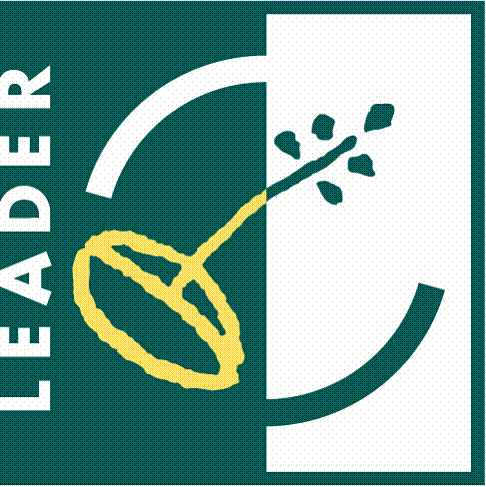 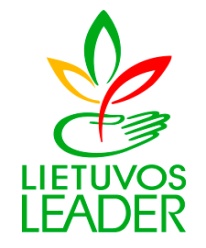 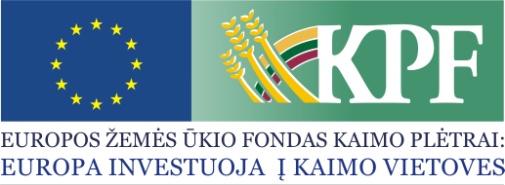 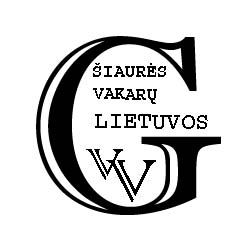 Šiaurės vakarų Lietuvos vietos veiklos grupės buveinė Juridinių asmenų registras 300053760Laisvės g. 39 – 1 (102 kab., 103 kab.) 89225 Mažeikiai

Šiaurės vakarų Lietuvos vietos veiklos grupės administracija
Mob.: 8 618 51199, 8 673 47349 
		
El.paštas: svlvvg@gmail.com
Interneto svetainė www.svlvvg.lt